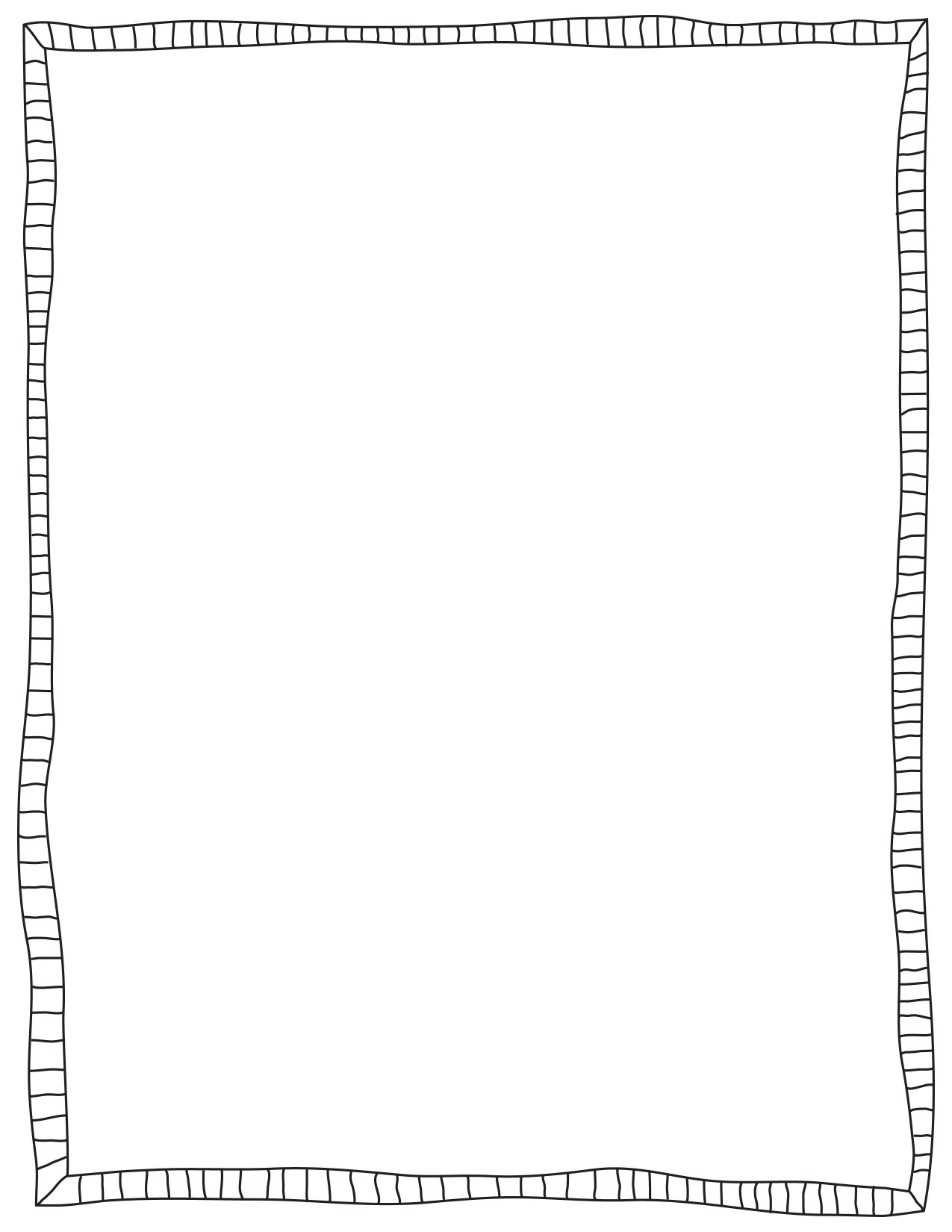 Compassion
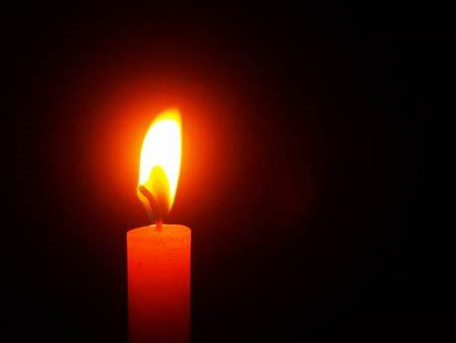 Elsie: We light this candle in the name of God the Father, God the Son and God the Holy Spirit.
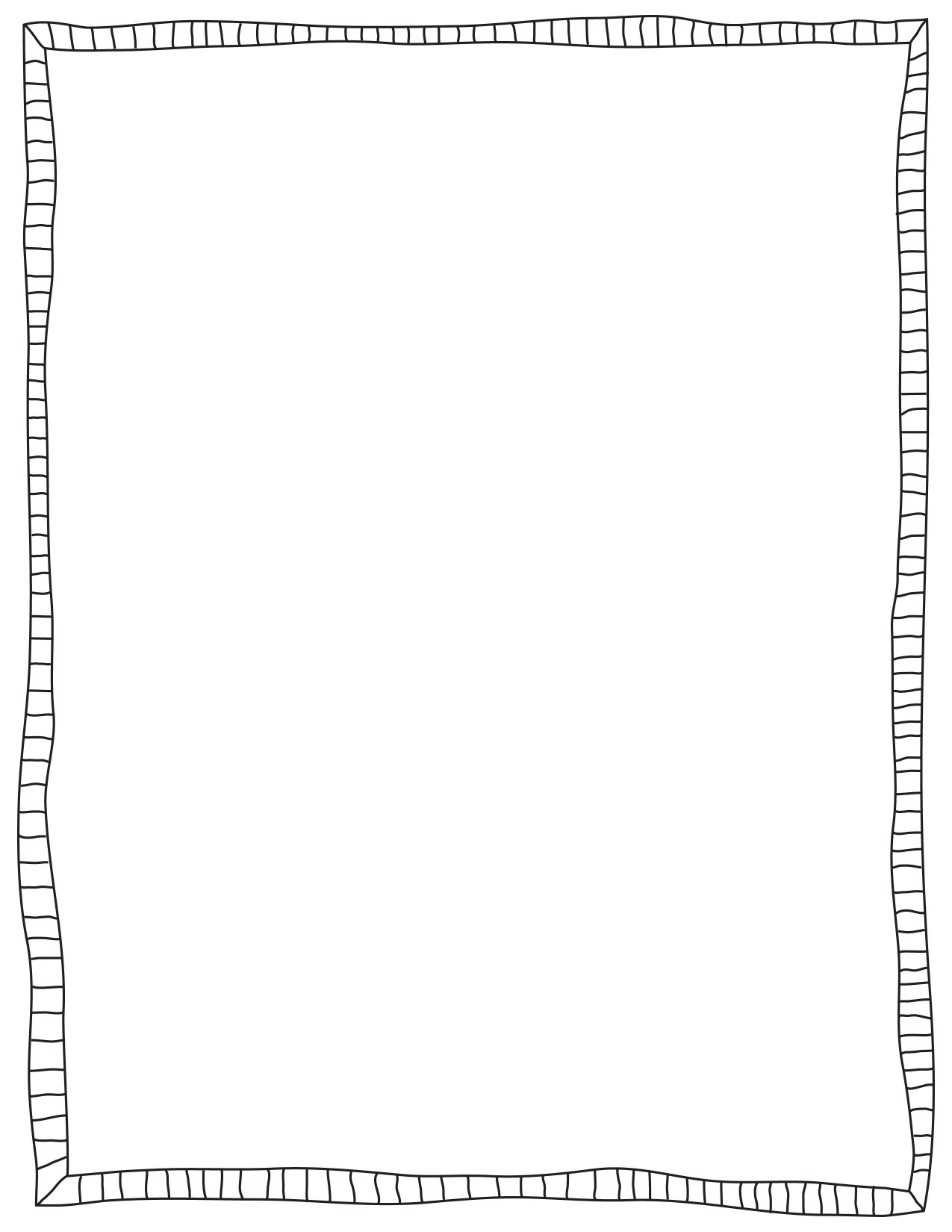 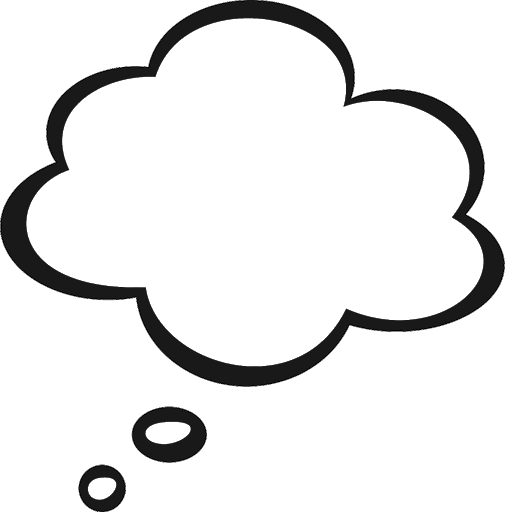 Sennen: Can you think of a time that you have shown compassion this week?
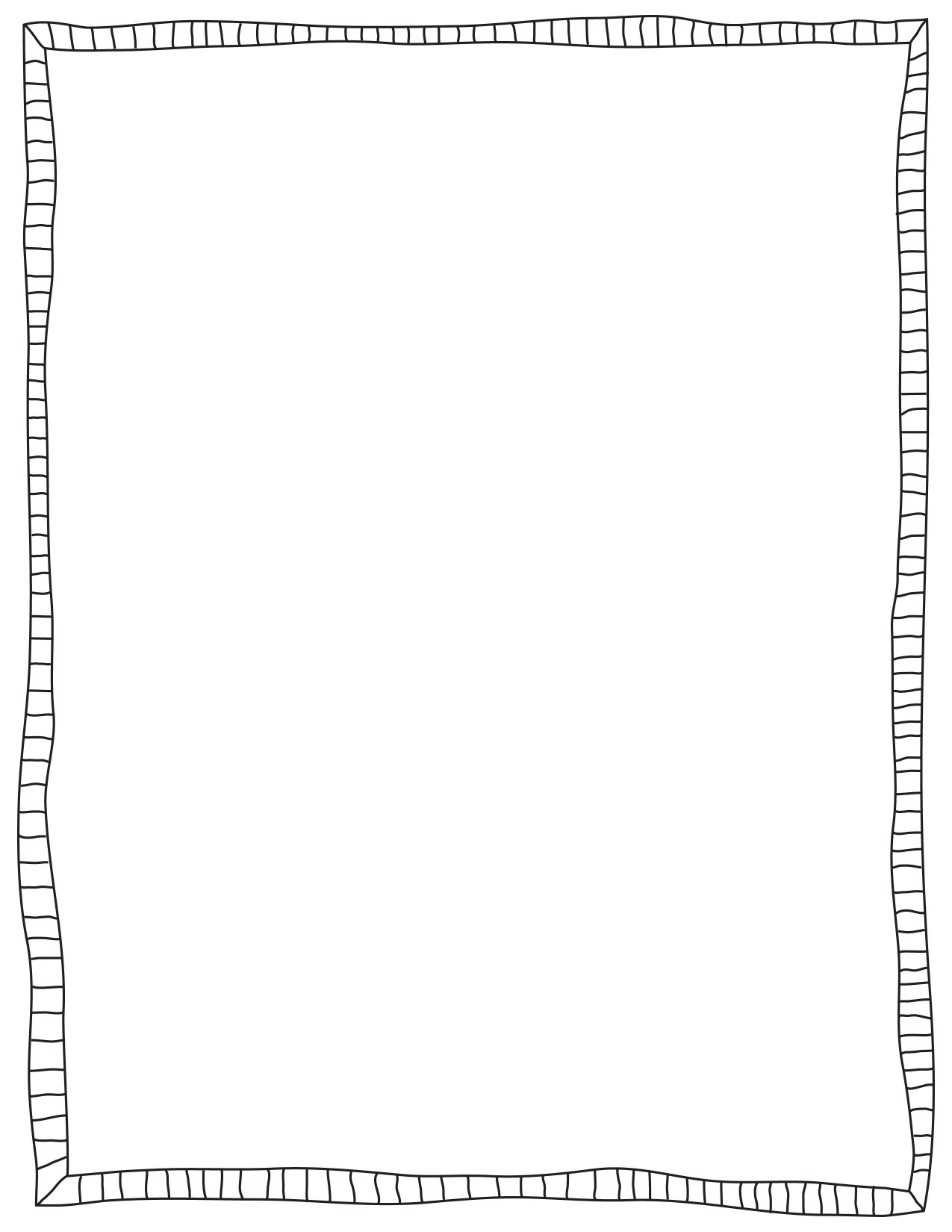 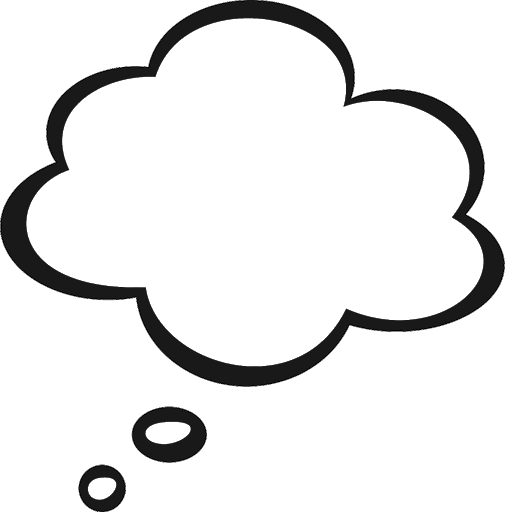 Gracie: Can you think of a bible story which shows compassion?
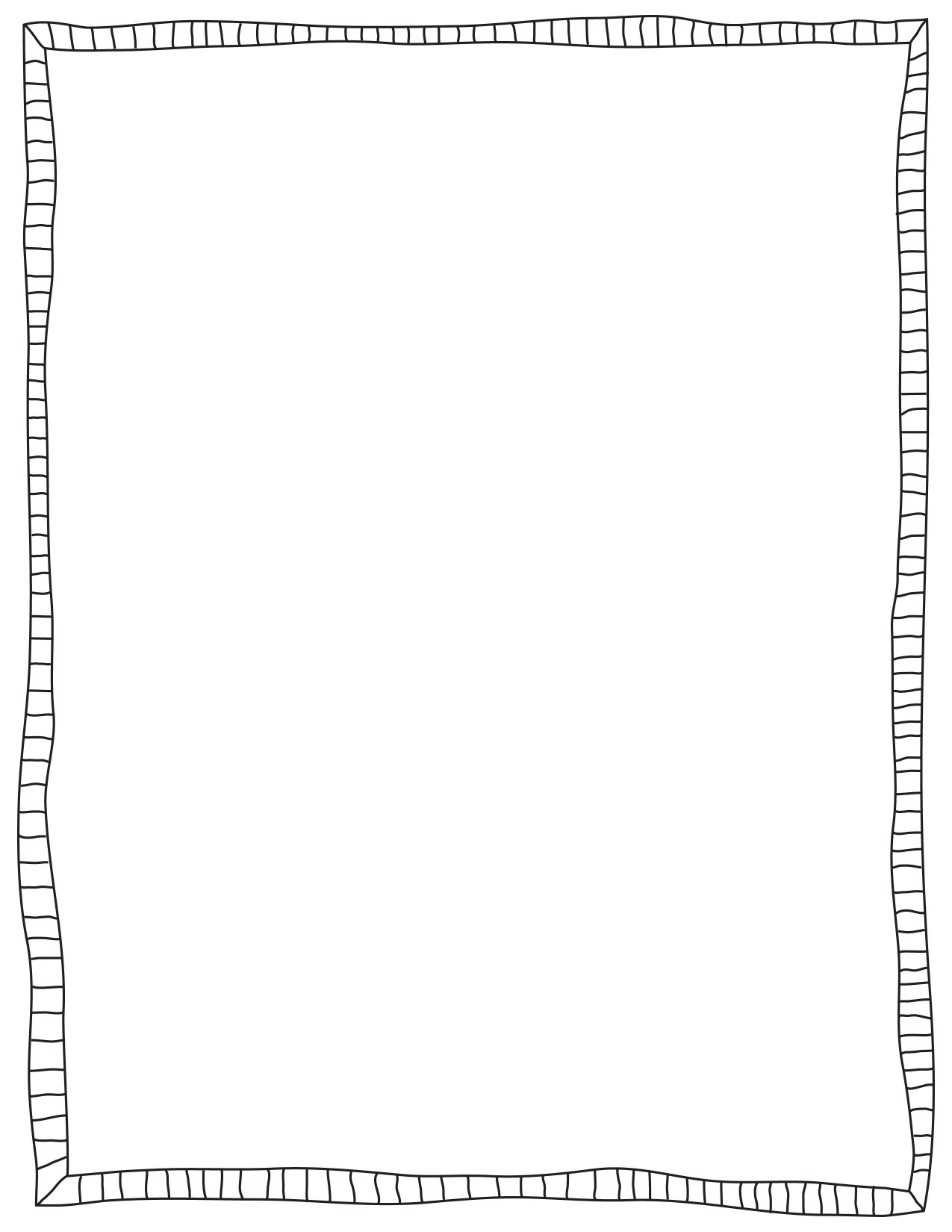 Engage…
a
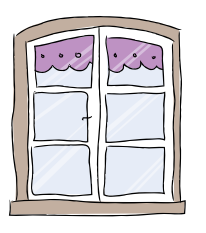 Let’s look at what’s in the Bible or the world…
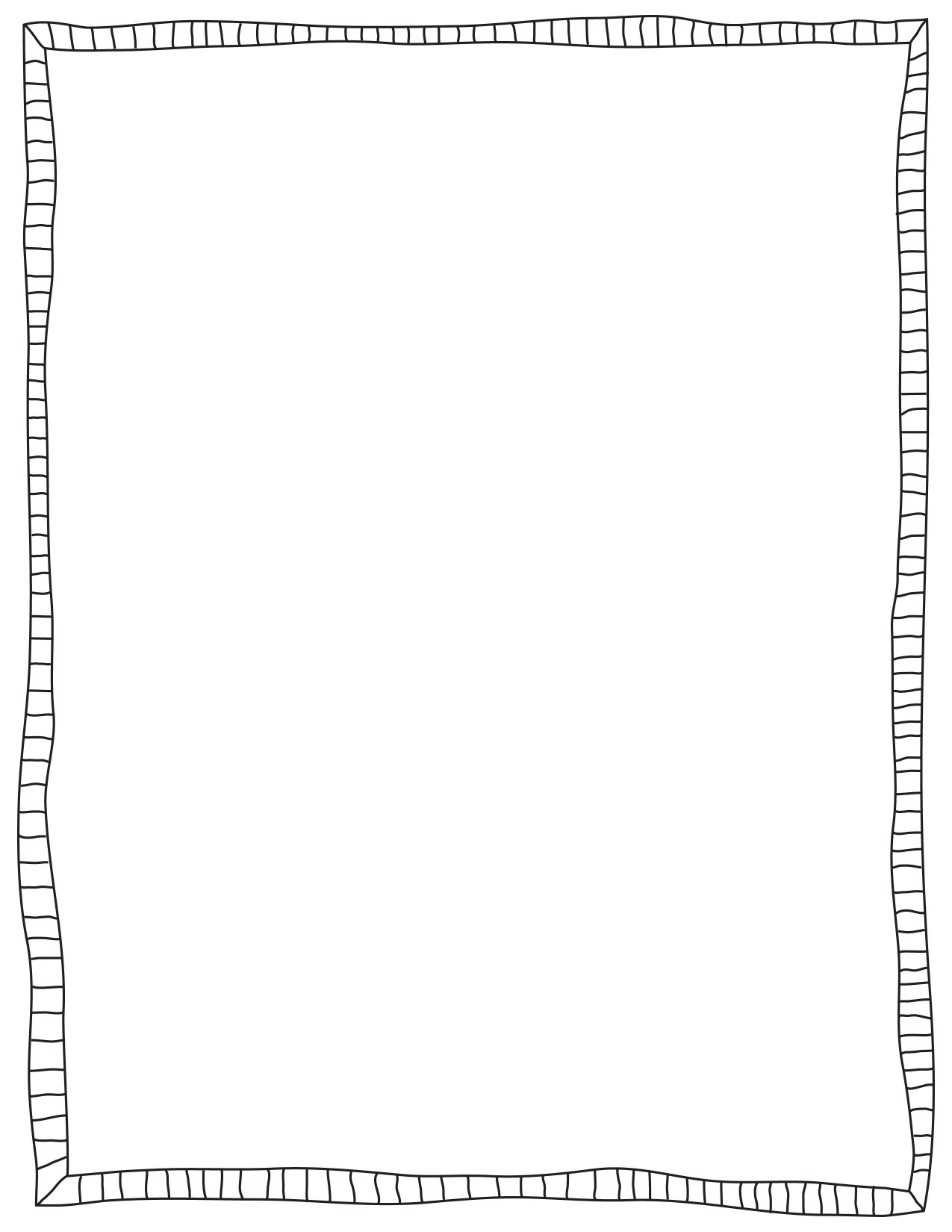 Sienna: We’re going to watch a video about Jesus showing compassion to someone who needed his help.
Watch:https://www.youtube.com/watch?v=SWDgdPiNpz0
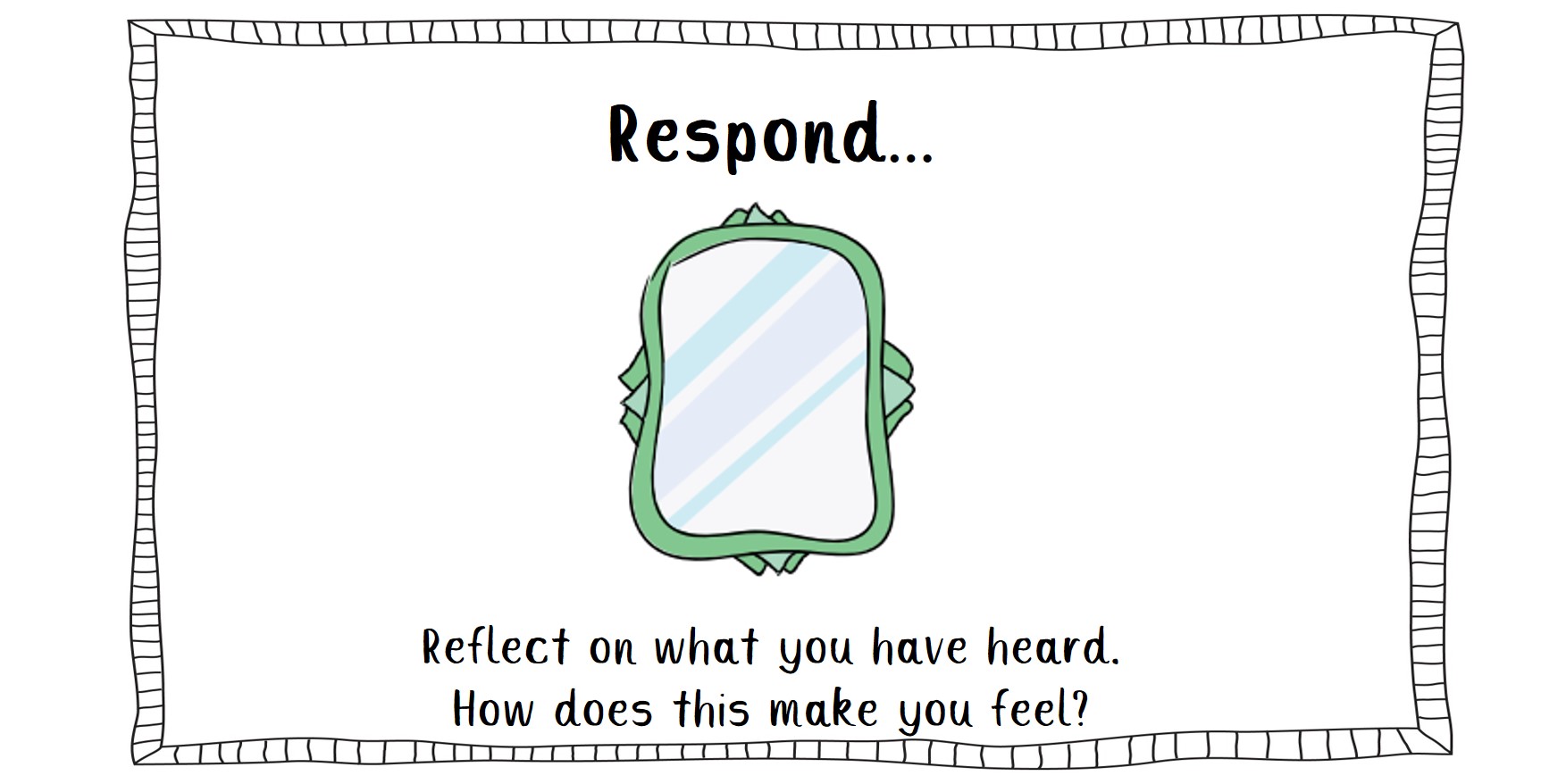 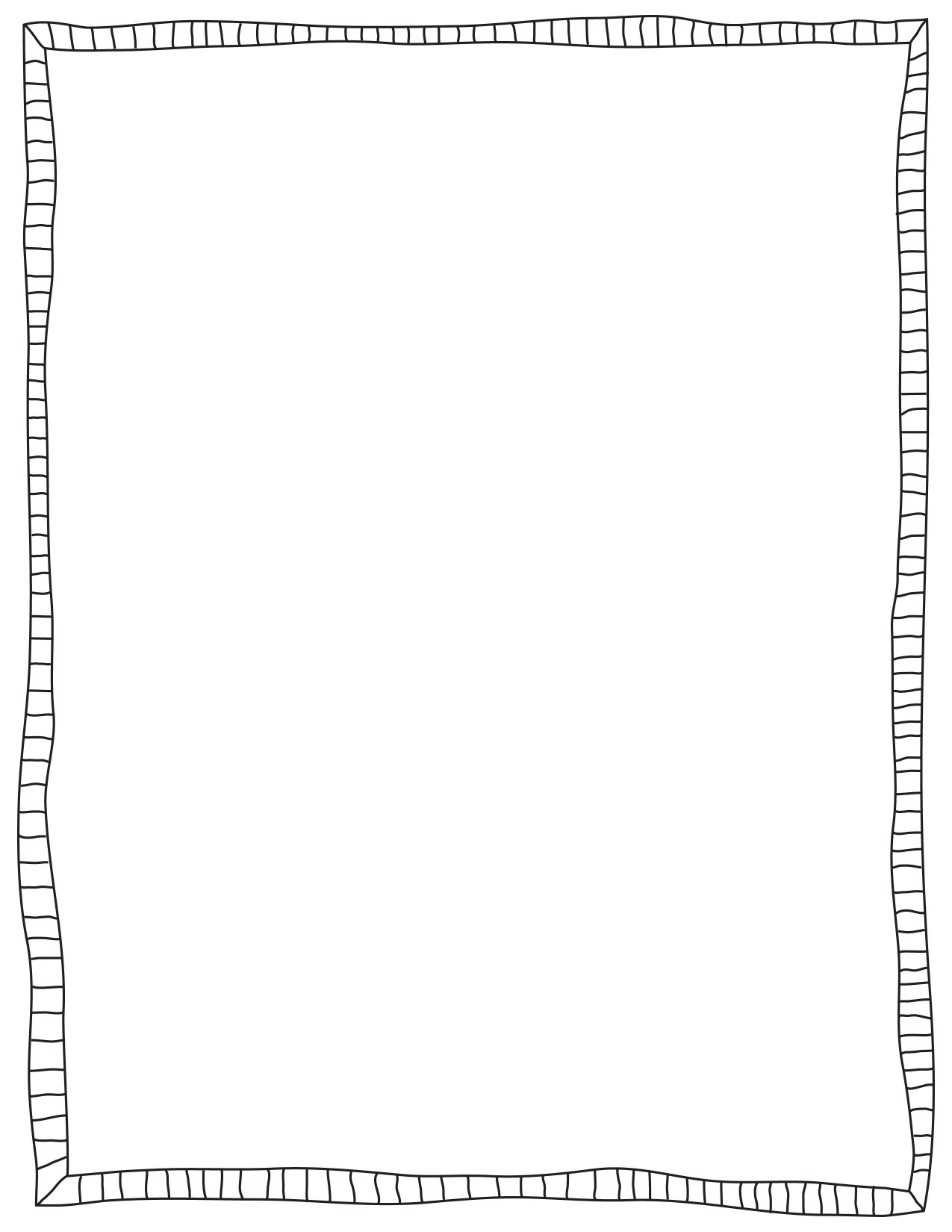 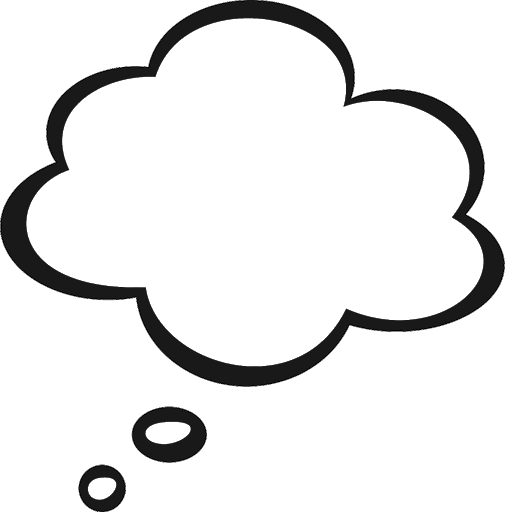 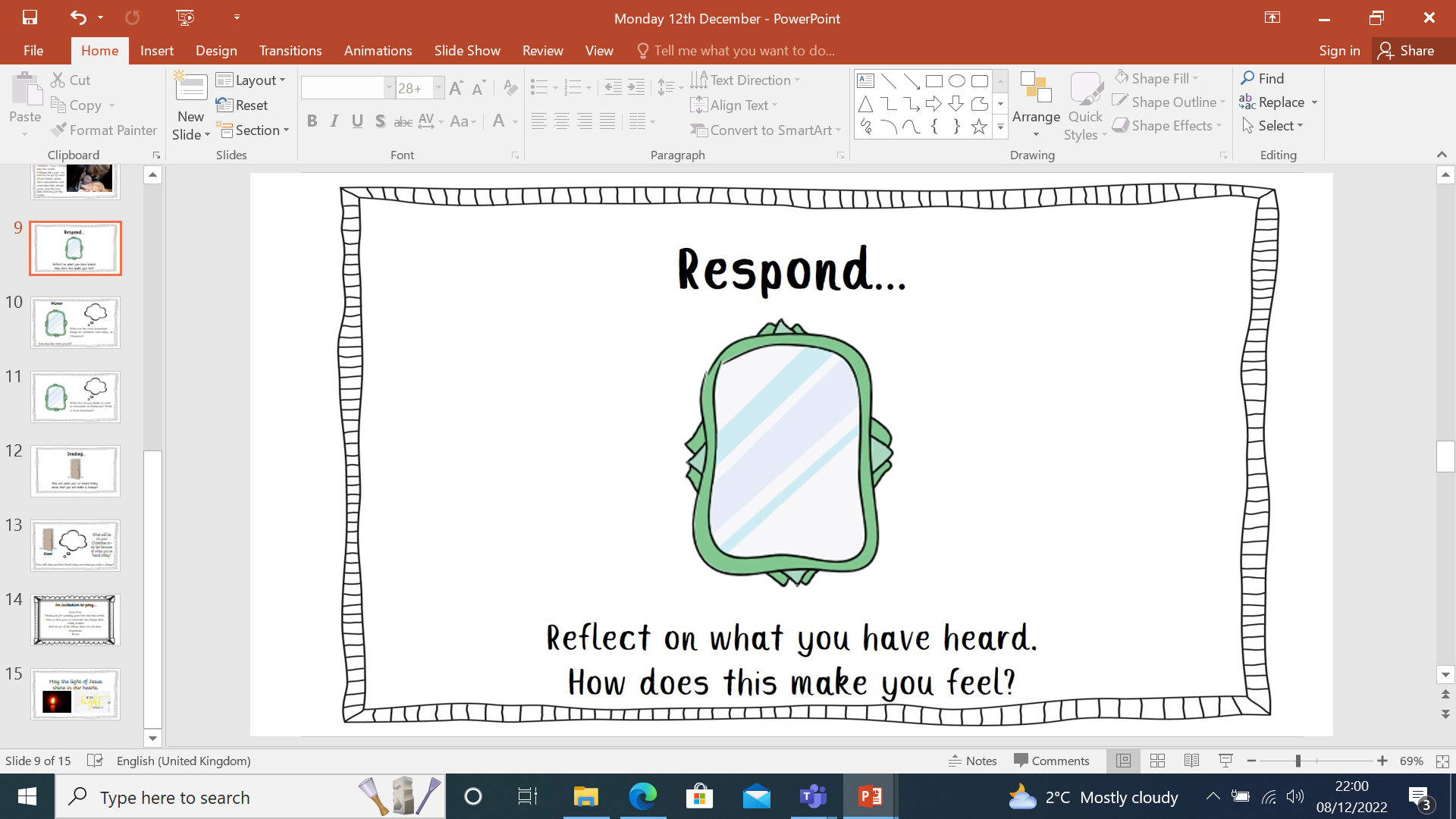 Ellie: Who do you think showed compassion in this bible story?
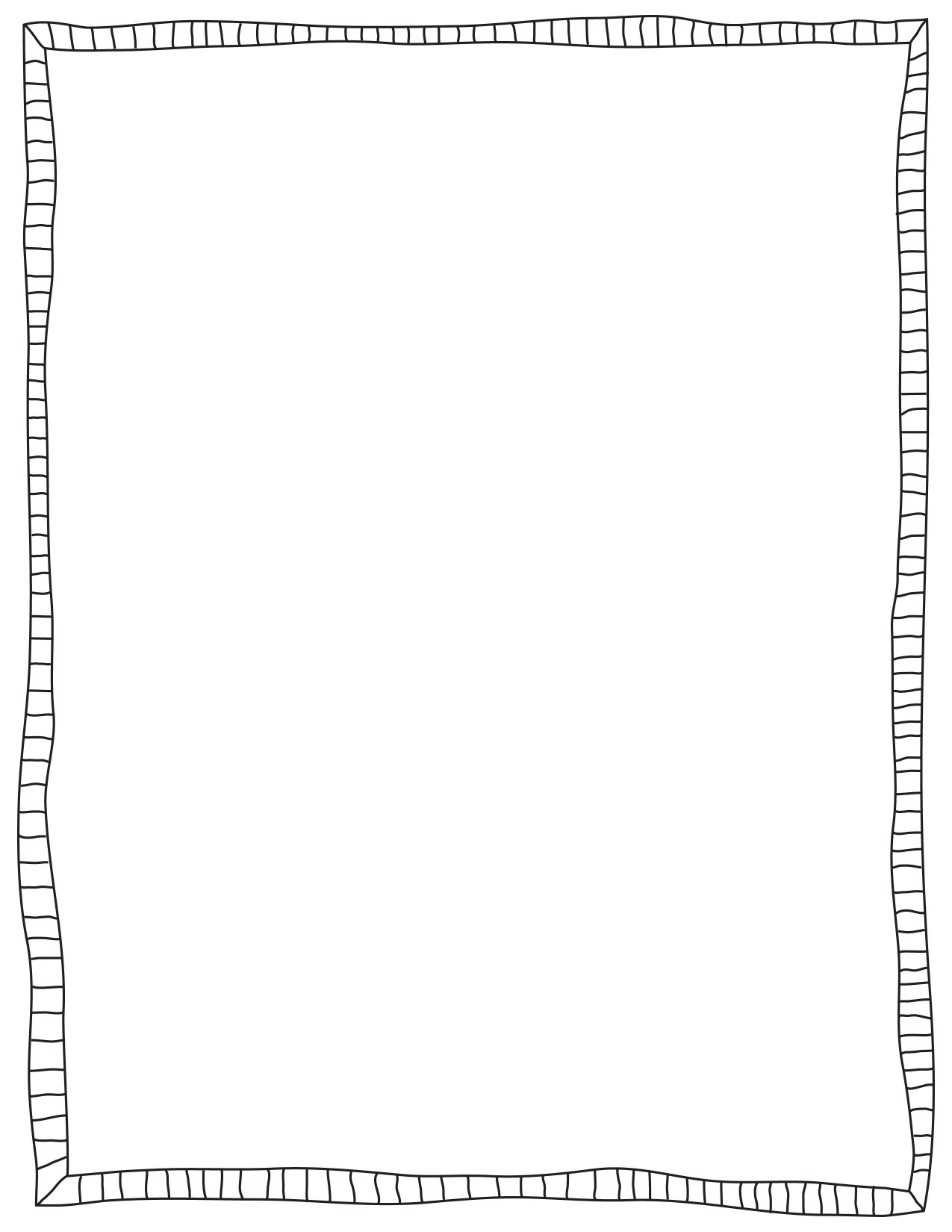 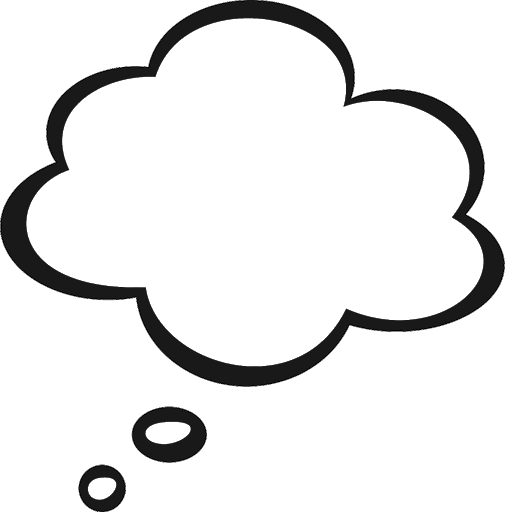 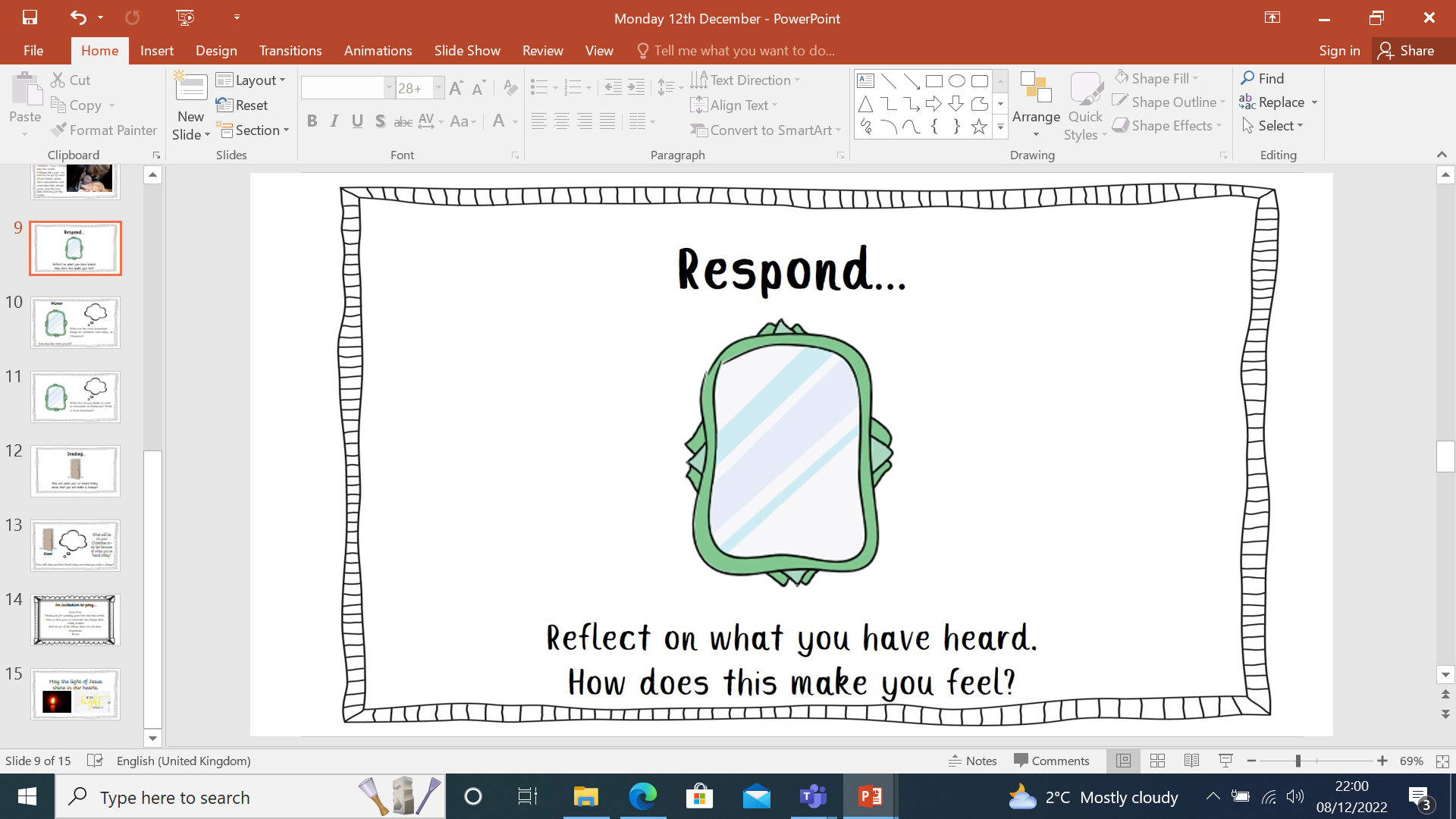 Bow: How do you think the religious leaders felt when they saw that Jesus had healed the paralysed man?
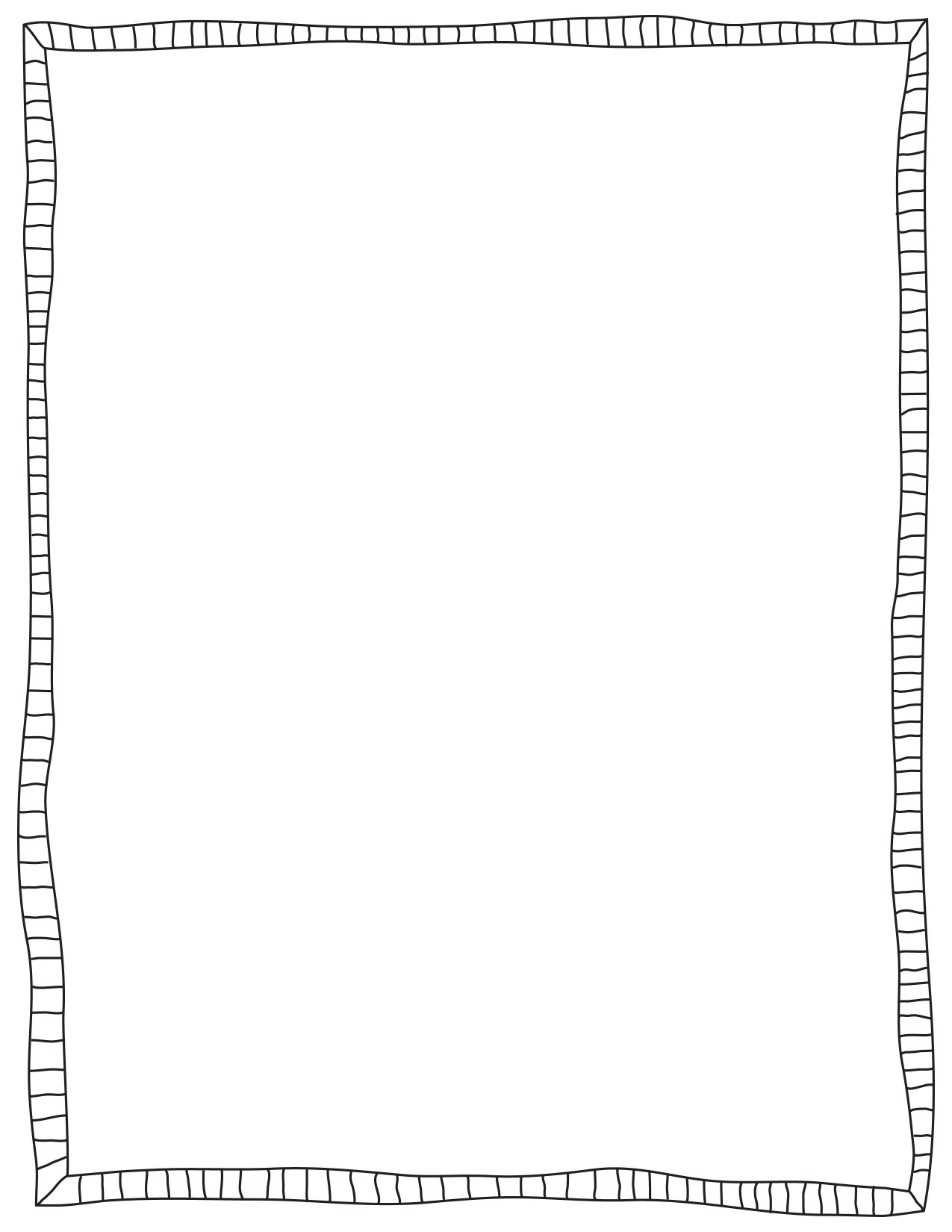 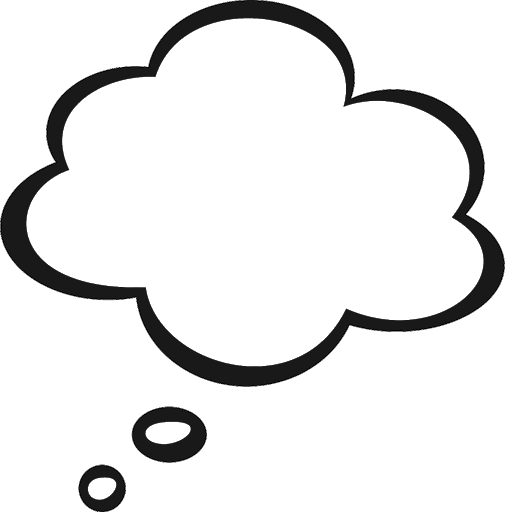 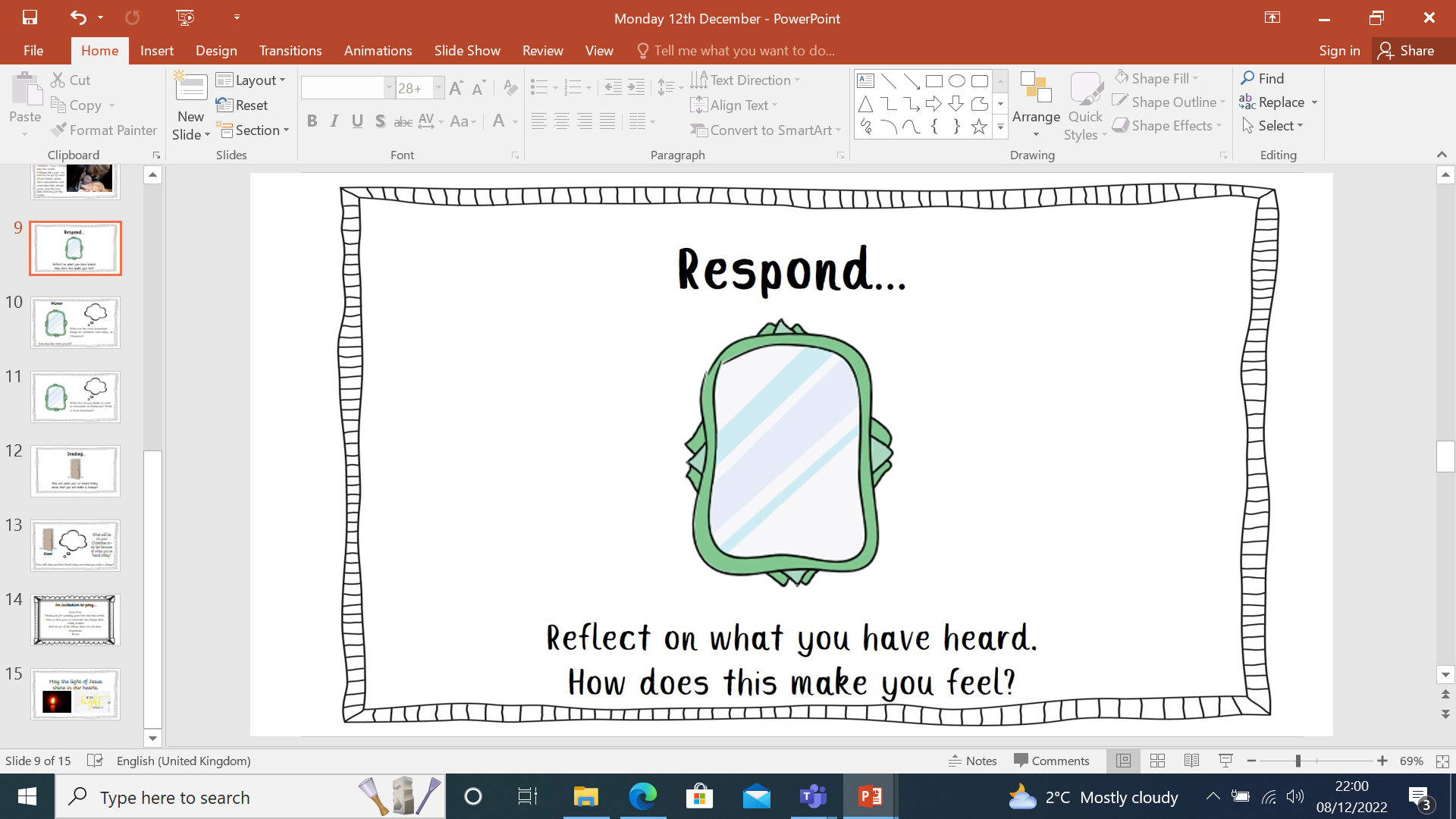 Jenson: What do we need to do to follow Jesus’s example in this bible story?
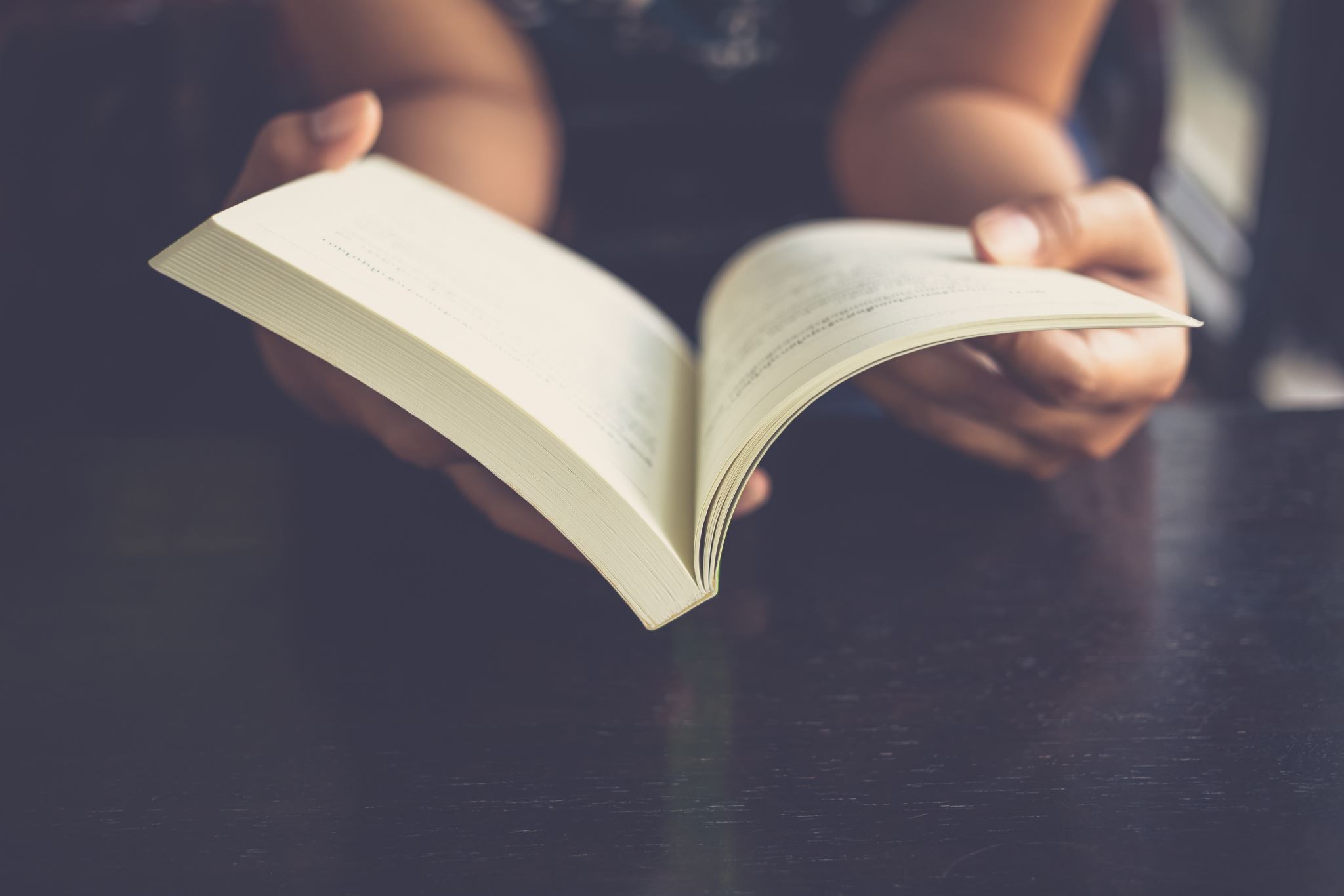 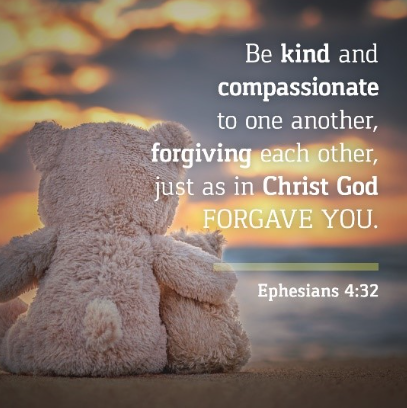 Alex: Let’s look at the bible:
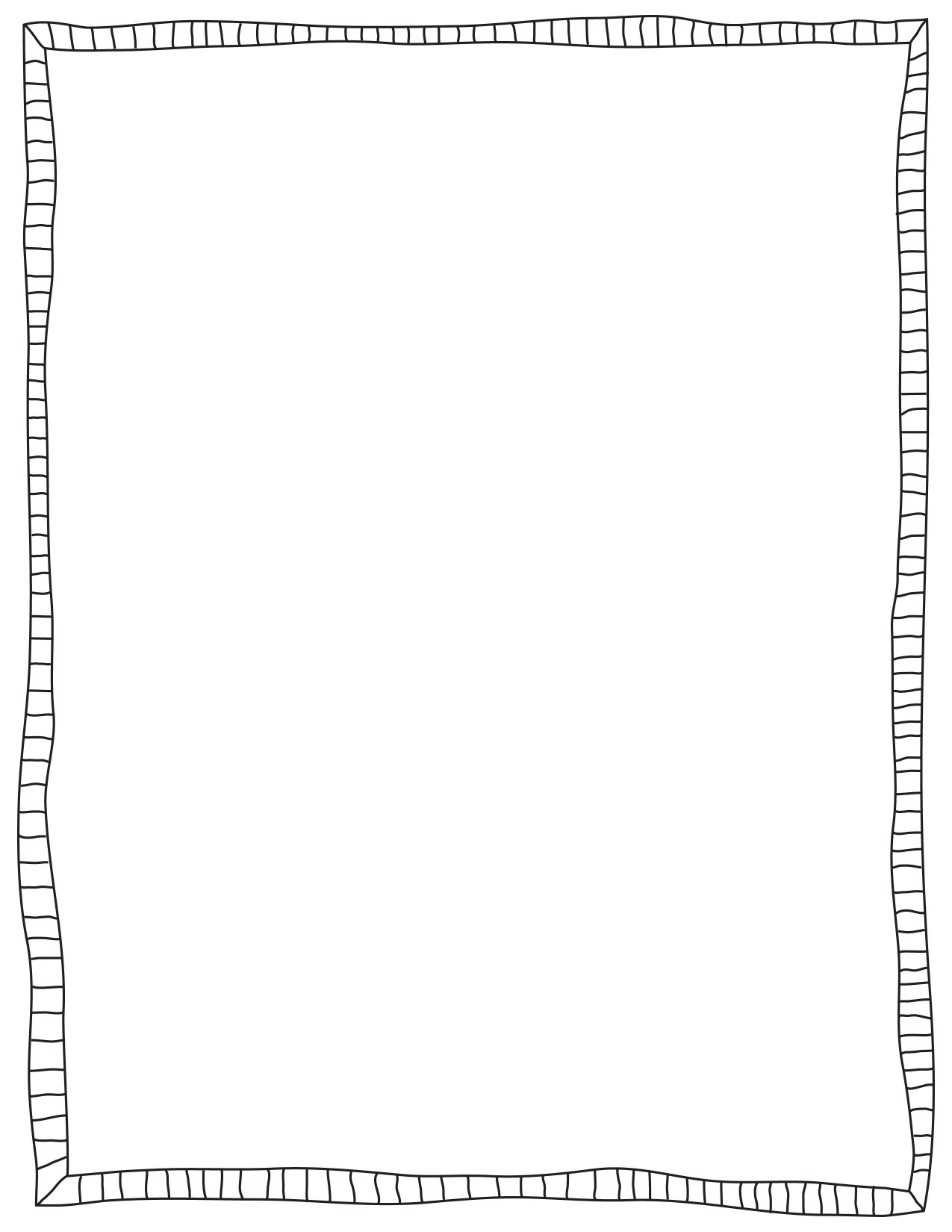 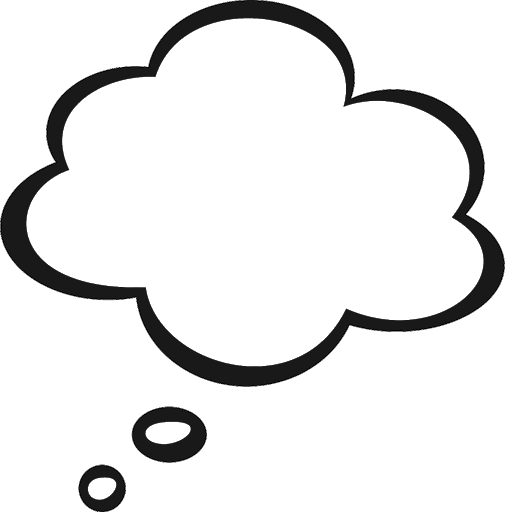 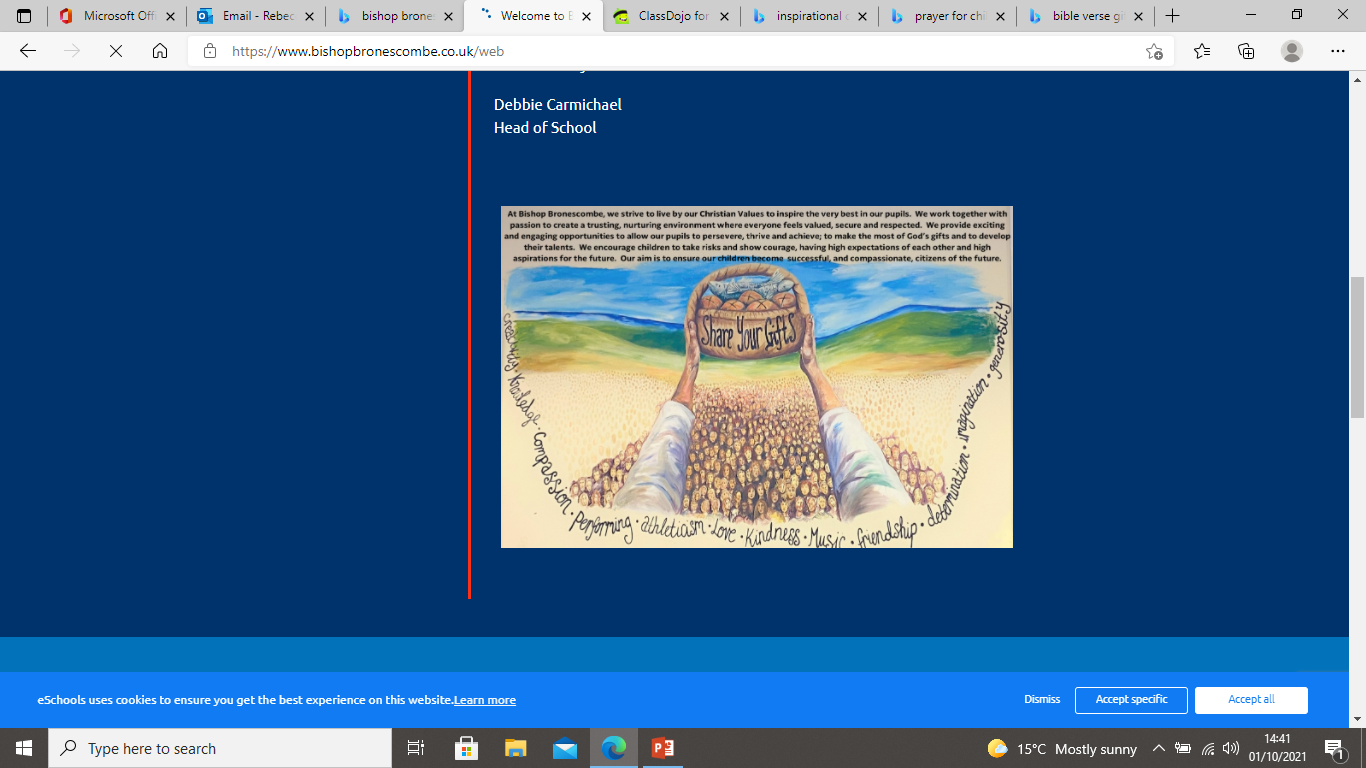 Lexi –How can you make a difference to someone by sharing your gift of compassion this week?
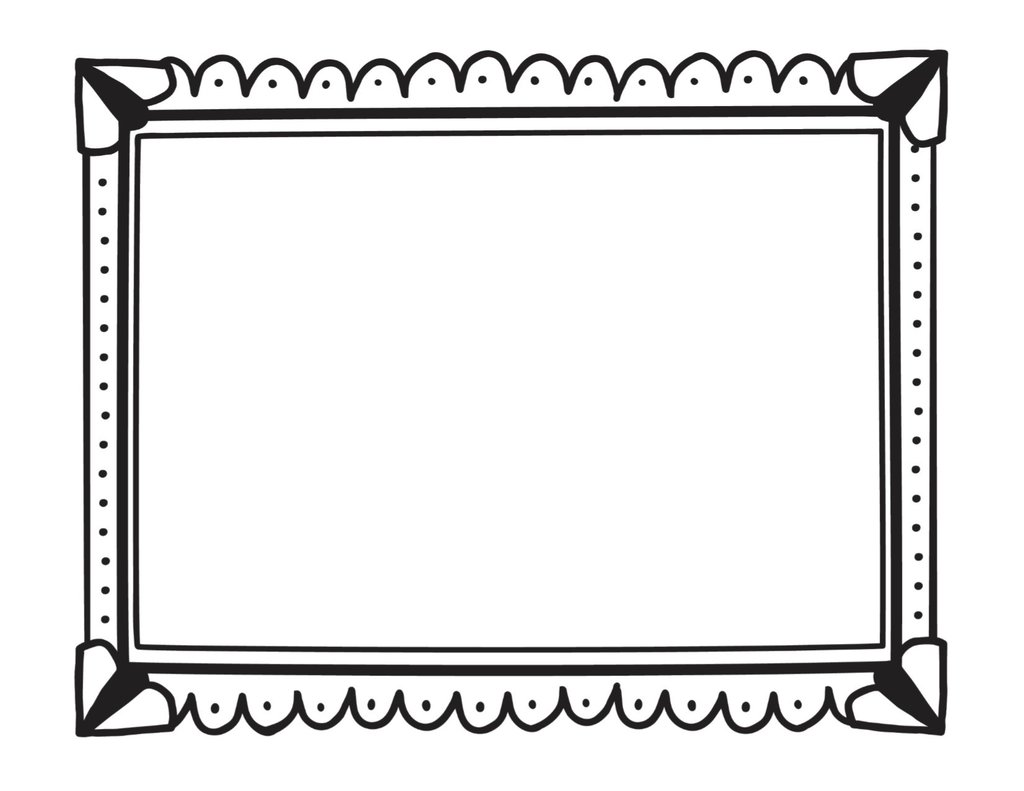 Elsie:
An invitation to pray…Dear God, Thank you for teaching us how to be compassionate. Help us to understand how others are feeling, especially when times are tough.Amen
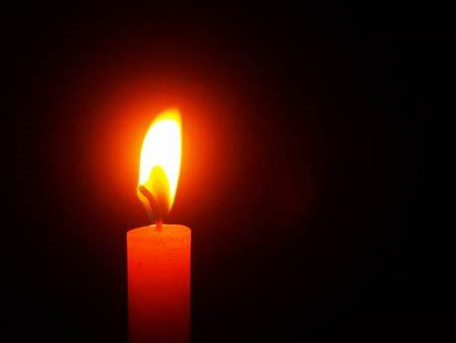 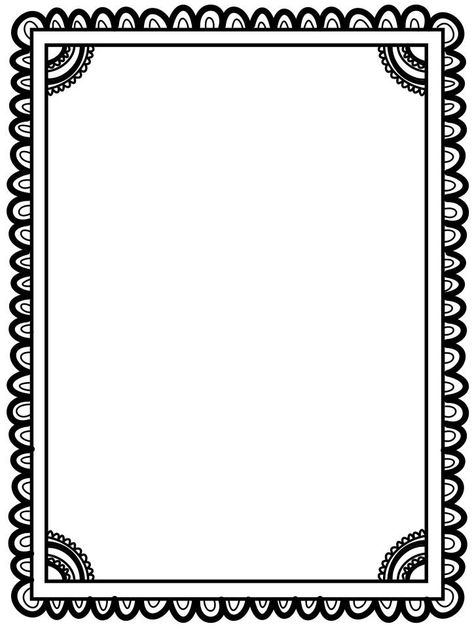 Sennen: God be with you
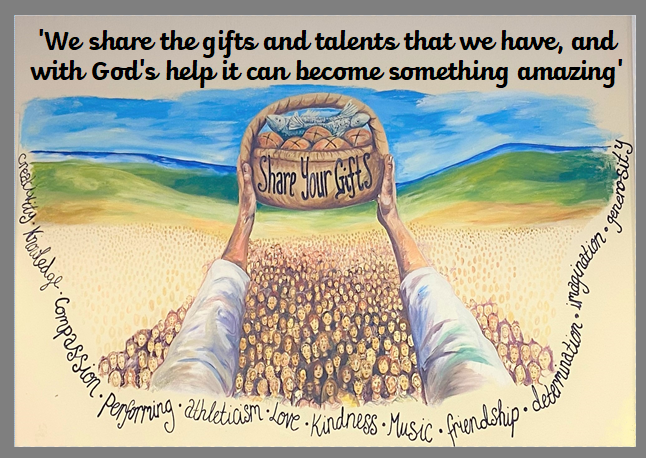